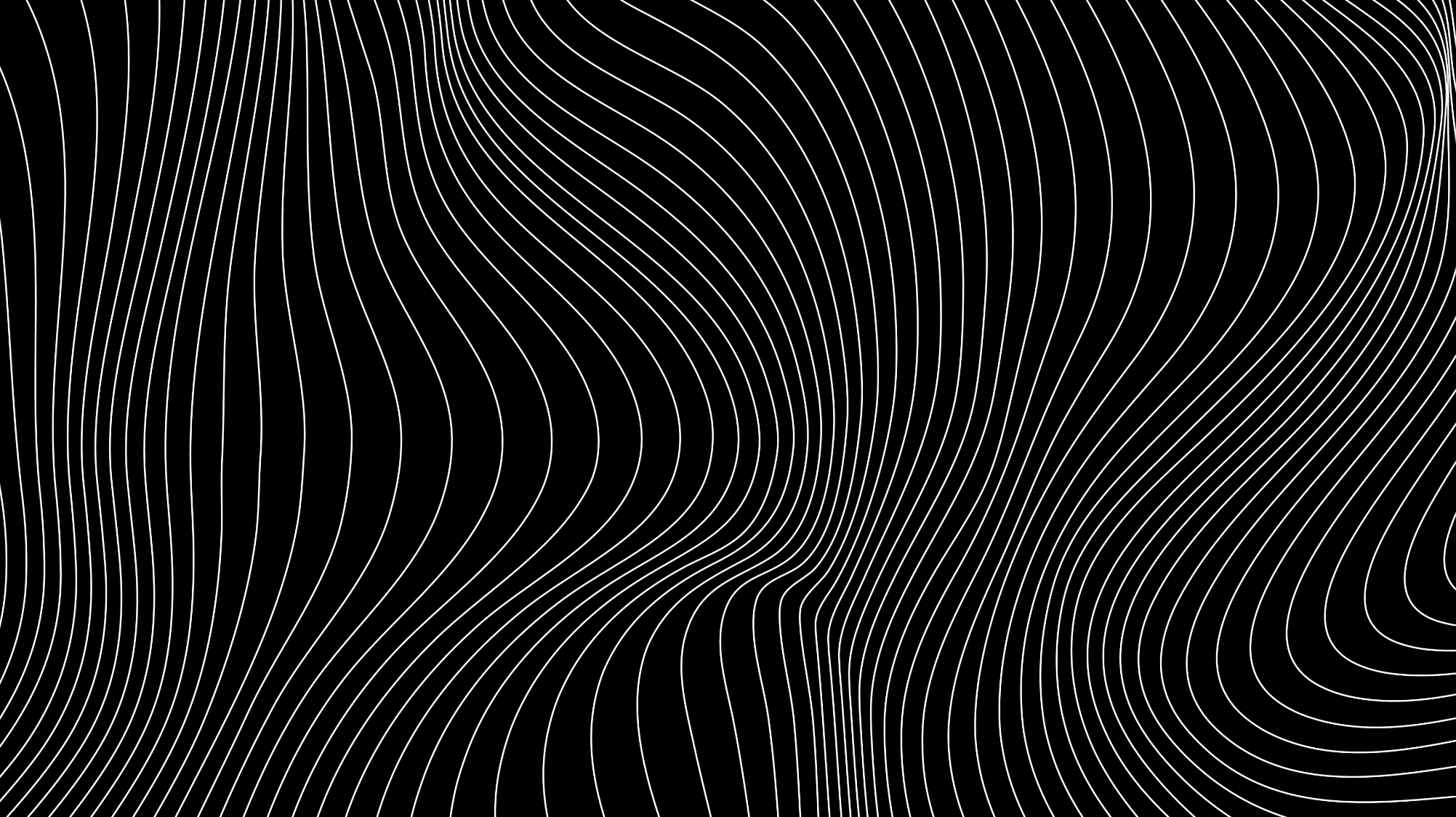 Cardiac Diseases
Kevin Conrad, DVM, CCRP
Cardiac Diseases
Heart disease… #1 disease for humans in the United States
Due to life style, poor diets, lack of exercise, high blood pressure
Heart disease makes up 11% in canines…most acquired
Congenital diseases make up only 5% of this population. 
 By selecting dogs that do not exhibit these problems as breeders,  You impact this population more than anyone else!
Anatomy
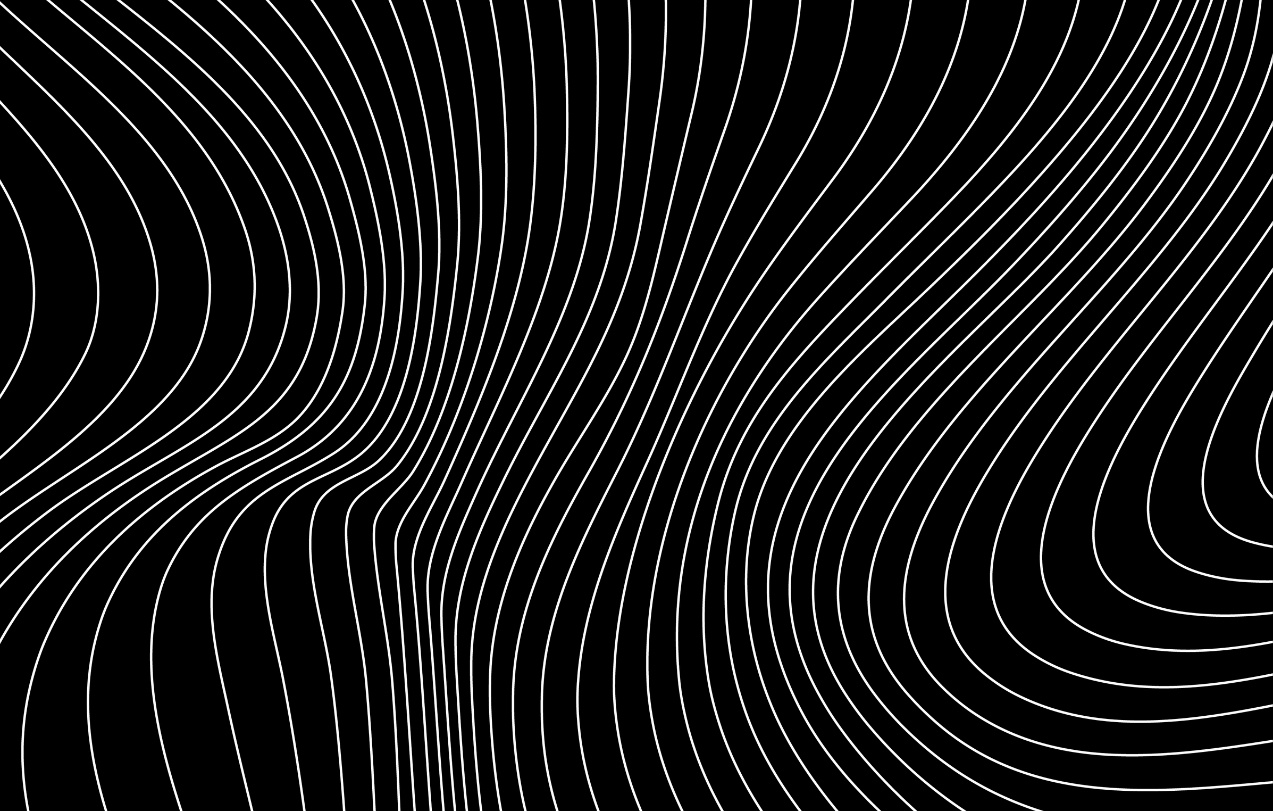 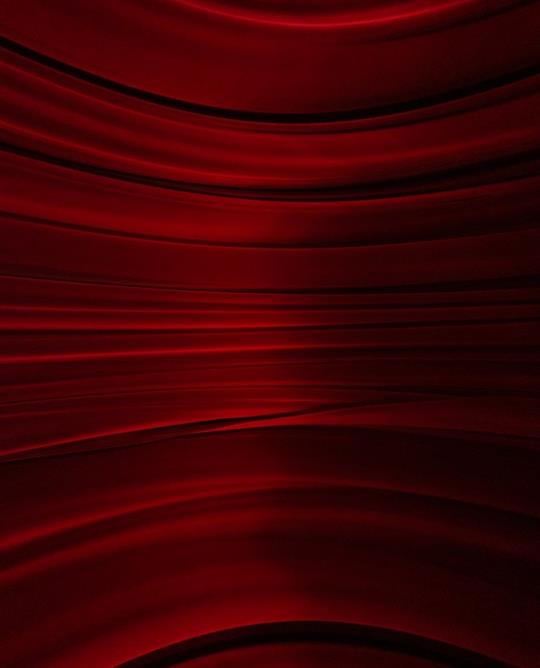 Common Cardiac Diseases
#1 Atrioventricular Valve disease (Mitral valve dysplasia)                                                     small breeds:  Cavalier King Charles, Toy Poodles, Schnauzers, Lhasa Apso, Yorkshire Terriers, etc.
#2 Dilated Cardiomyopathy                                                     larger breeds: German Shepherds, Dobermans, Boxers, Great Danes                                                        Causes include: Hypothyroidism, infectious endocarditis, age
#3 Congestive Heart Failure                                                       lots of causes…congenital diseases                                         include SAS, PDA, VSD, or Tetralogy of Fallot
Symptoms
Diagnosis
Treatment
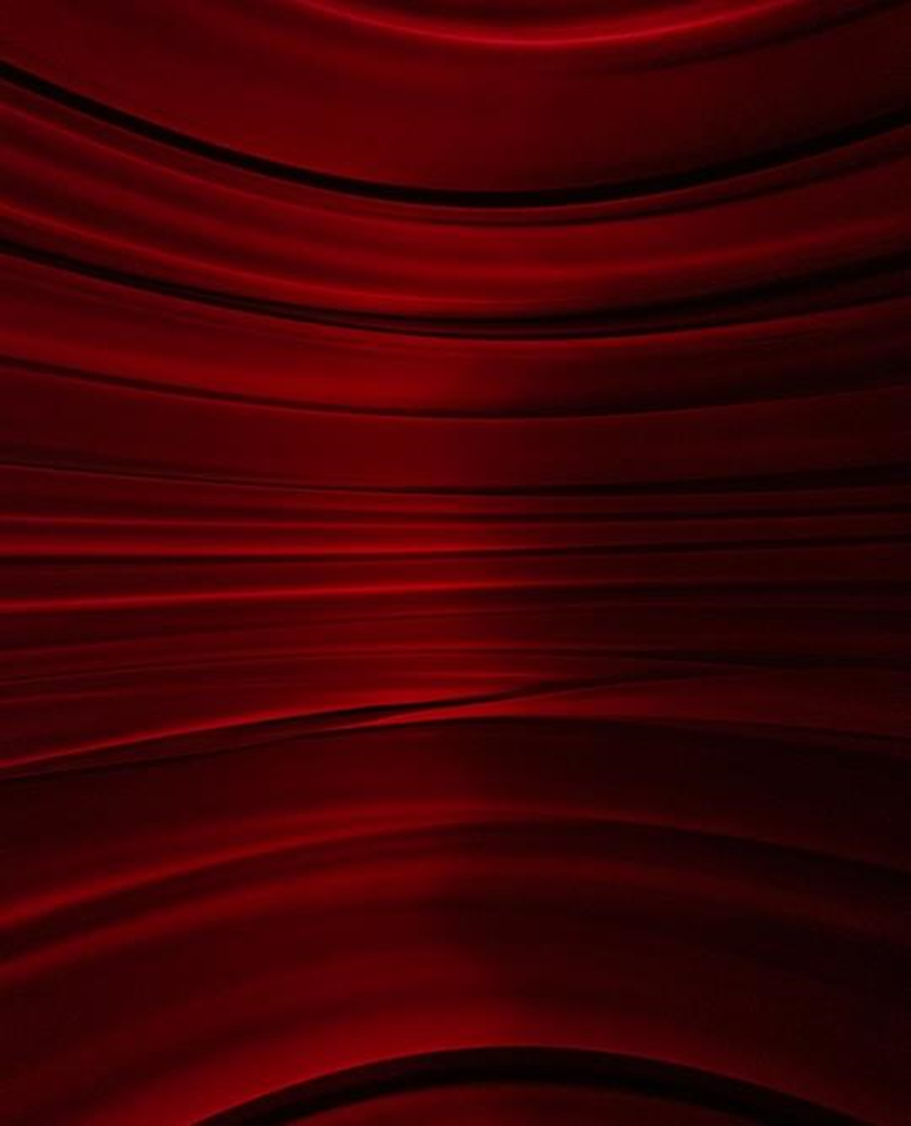 Heritable Cardiac Conditions
Patent Ductus Arteriosus
Pulmonic Stenosis
Subaortic Stenosis
Tricuspid Valve Dysplasia
Patent Ductus Arteriosus
Patent Ductus Arteriosus
Anatomy
Transvenous catheter
Pulmonic Stenosis
Pulmonary Stenosis
Anatomy
Echocardiogram of stenosis
Subaortic Stenosis
Subaortic Stenosis
Tricuspid Valve Dysplasia
Tricuspid Valve Dysplasia
Cardiac Diseases
Golden Retriever: Subaortic Stenosis
Labrador Retriever: Pulmonic Stenosis
                     Tricuspid Valve Dysplasia
German Shepherd: PDA
                             Pulmonic Stenosis
                             Subaortic Stenosis
                    Tricuspid Valve Dysplasia
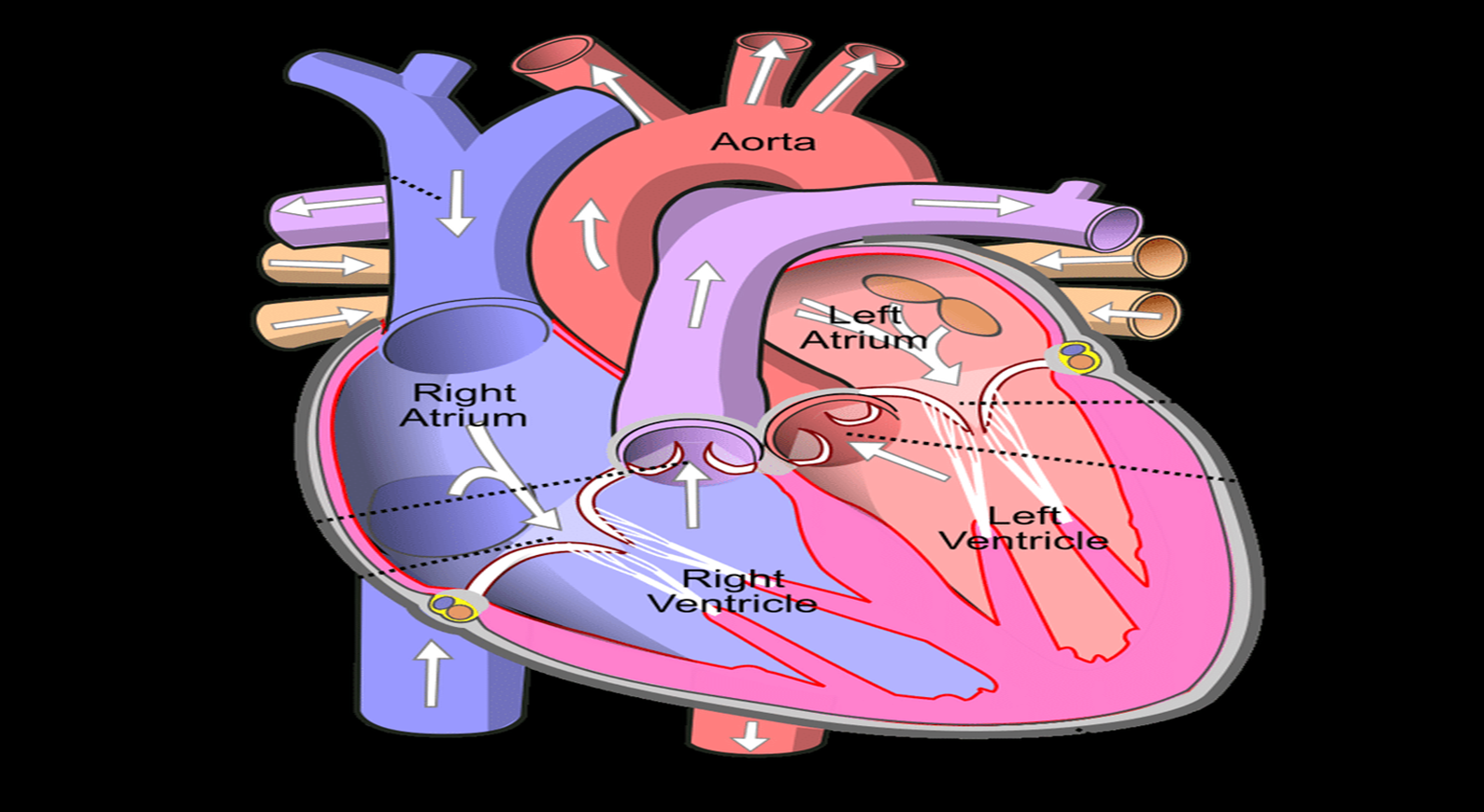 Cardiac Diseases
Any Questions?